¿En qué consiste la Oxigenoterapia   
    Domiciliaria (OTD) en Pediatría?
       Actualización del consenso   
                pediátrico 2013
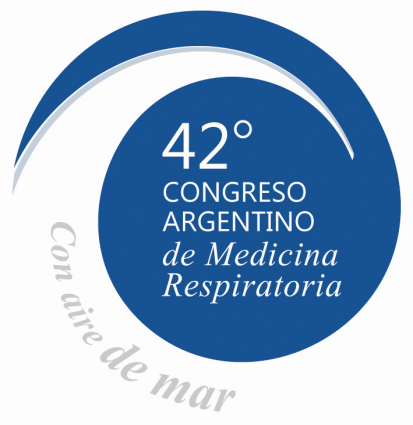 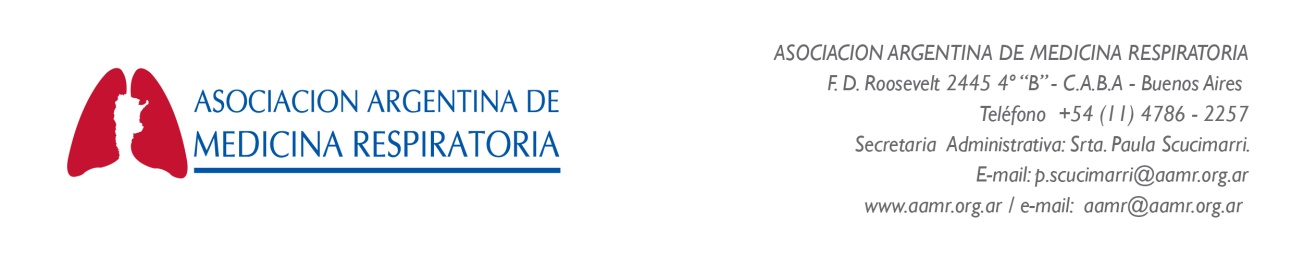 1
Parte 1: Arch Argent Pediatr 2013;111(5):448-454 
Parte 2: Arch Argent Pediatr 2013;111(6):549-555
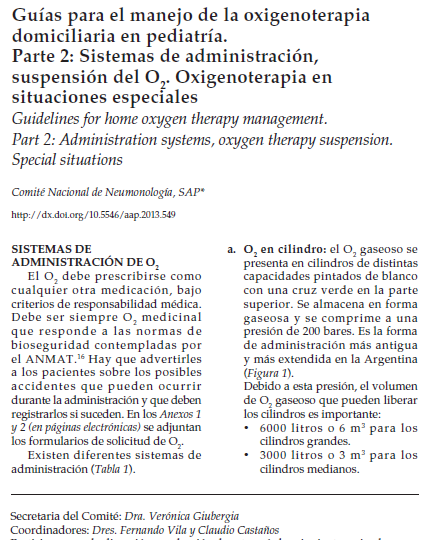 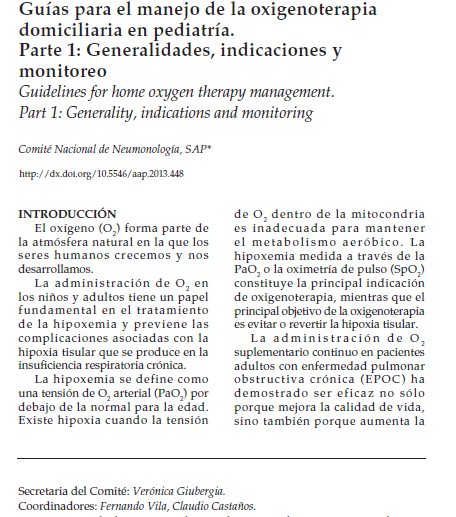 2
La OTD en pediatría se ha extendido en forma exitosa en las últimas tres décadas.

OBJETIVOS
 Conocer su indicación en las distintas patologías.
 Analizar cómo se implementa, considerando los 
    distintos sistemas de suministro de O2.
 Considerar el ingreso/egreso del sistema y su   
    monitoreo.
3
Definición y diferencias de la OTD del adulto.   
    Objetivos. ¿Con qué dispositivos contamos? Dra. Bujedo Elizabeth

¿A quiénes y cómo indicamos la OTD? ¿Qué  
     dispositivo usamos?Dr. Vila Fernando

 Monitoreo y Seguimiento.¿Cuándo y cómo 
     suspendemos la OTD? Situaciones especiales
Dr.  Bosi Ruben
4